TITRE PRINCIPAL
DATE
SOMMAIRE
Xx
Xx
xx
TITRE SECONDAIRE
Titre
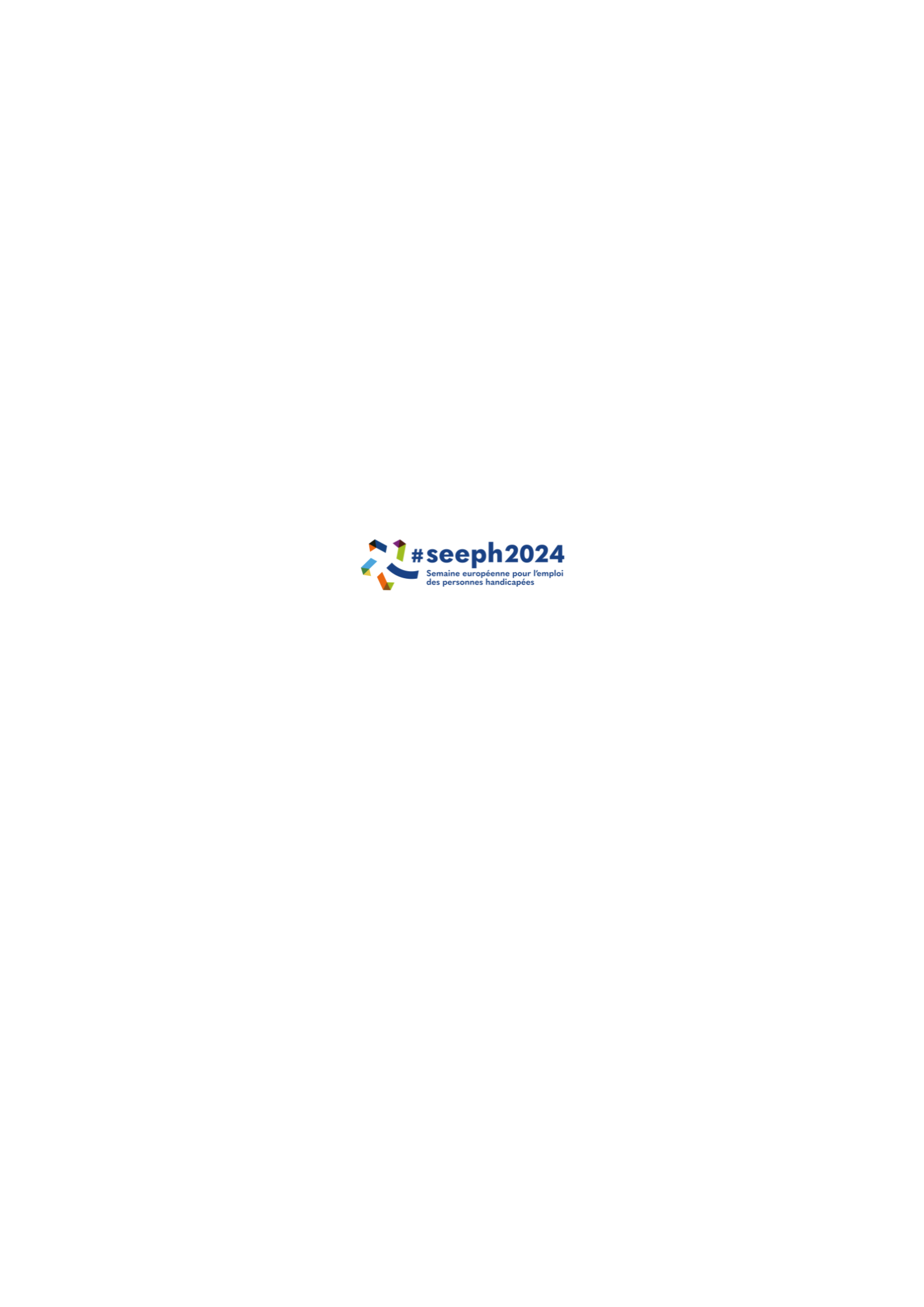 MERCI ET À BIENTÔT